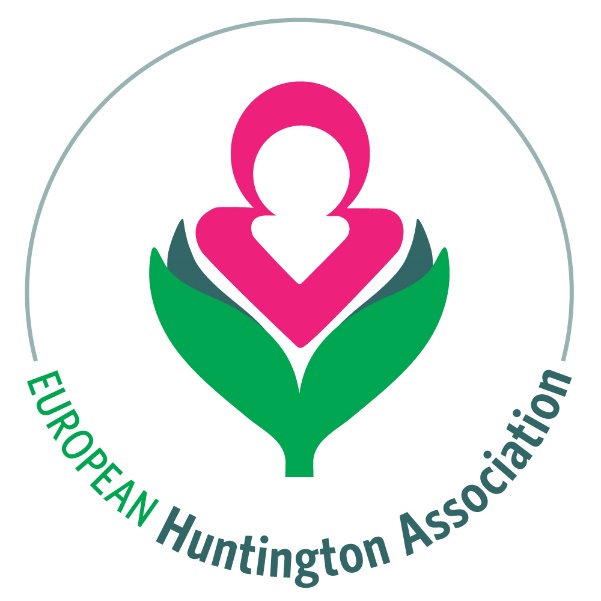 Choroba Huntingtona i pandemia Covid-19 – trudna kombinacja
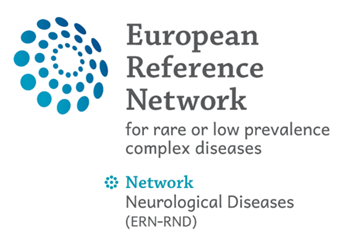 Webinarium 6 kwiecień   
Godz. 16 - 17.30
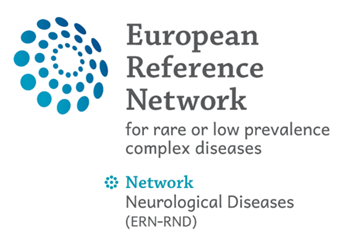 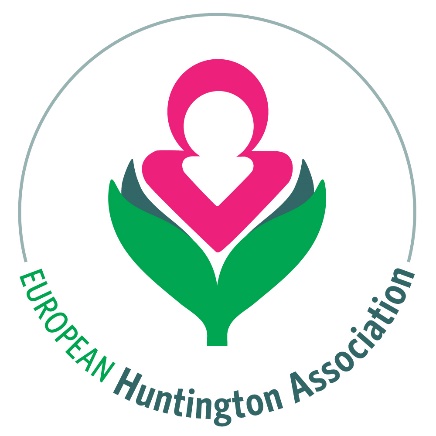 Choroba Huntingtona panel expertów europejskich z Polski dr Wioletta Krysa
Link to sign up: https://zoom.us/j/284555212
Obecna sytuacja epidemiologiczna związana z Covid-19 jest przyczyną dużego stresu i poczucia izolacji pacjentów z HD i ich rodzin. 
Wszystkie ograniczenia pociągają za sobą duże zmiany w codziennym życiu, a ważne dla pacjentów rutynowe czynności  są trudne do utrzymania. Słyszymy, że rodziny walczą z tym, czują się przestraszone i odizolowane
Aby wesprzeć pacjentów z HD i ich rodziny w tej trudnej sytuacji epidemiologicznej ERN-RND i EHA organizują webinar na platformie Zoom. Wezmą w nim udział eksperci pochodzący z różnych krajów europejskich, którzy są dobrze znani w środowisku HD oraz są aktywnymi członkami EHDN.
Podczas webinarium będzie można uzyskać informacje dla pacjentów z HD o specyficznych zagrożeniach związanych z epidemią oraz na temat konsekwencji trwających badań HD i porady dotyczące  radzenia sobie w tej wyjątkowej sytuacji. Eksperci odpowiedzą na każde Twoje pytanie w Twoim języku.
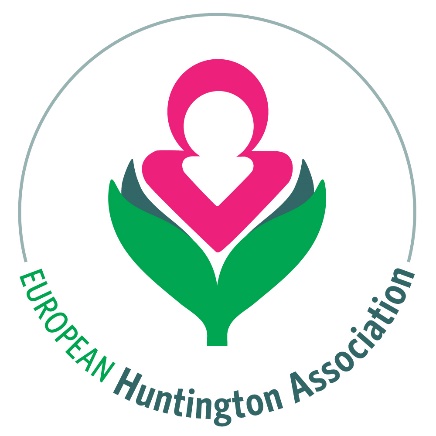 Agenda
Powitanie i krótkie wprowadzenie – Astri Arnesen  5 min
Prezentacja formy webinarium – Sanja Hermans 5 min 
 Prezentacja ekspertów - każdy uczestnik przedstawi się w j.angielskim i swoim ojczystym – 7 min
 Jakie są specyficzne dla pacjentów HD zagrożenia związane z epidemią Covid-19?
    Prof. Bernhard Landwehrmeyer  10 min 
Jak pandemia wpływa na prowadzone obecnie badania kliniczne i naukowe w HD? 
    Prof. Bernhard 5 min  Landwehrmeyer 
Jakie są typowe wyzwania w sytuacji pandemii  i jak sobie z nimi mogą radzić pacjenci z HD i ich  rodziny?
    Prof Hugh Rickards 15 min 
Sesja pytań  i odpowiedzi -  uczestnicy będą mogli zadawać pytania ekspertom - 45 min 
Będzie możliwość indywidualnego czatu z ekspertem w ojczystym języku
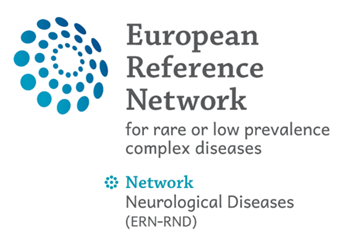 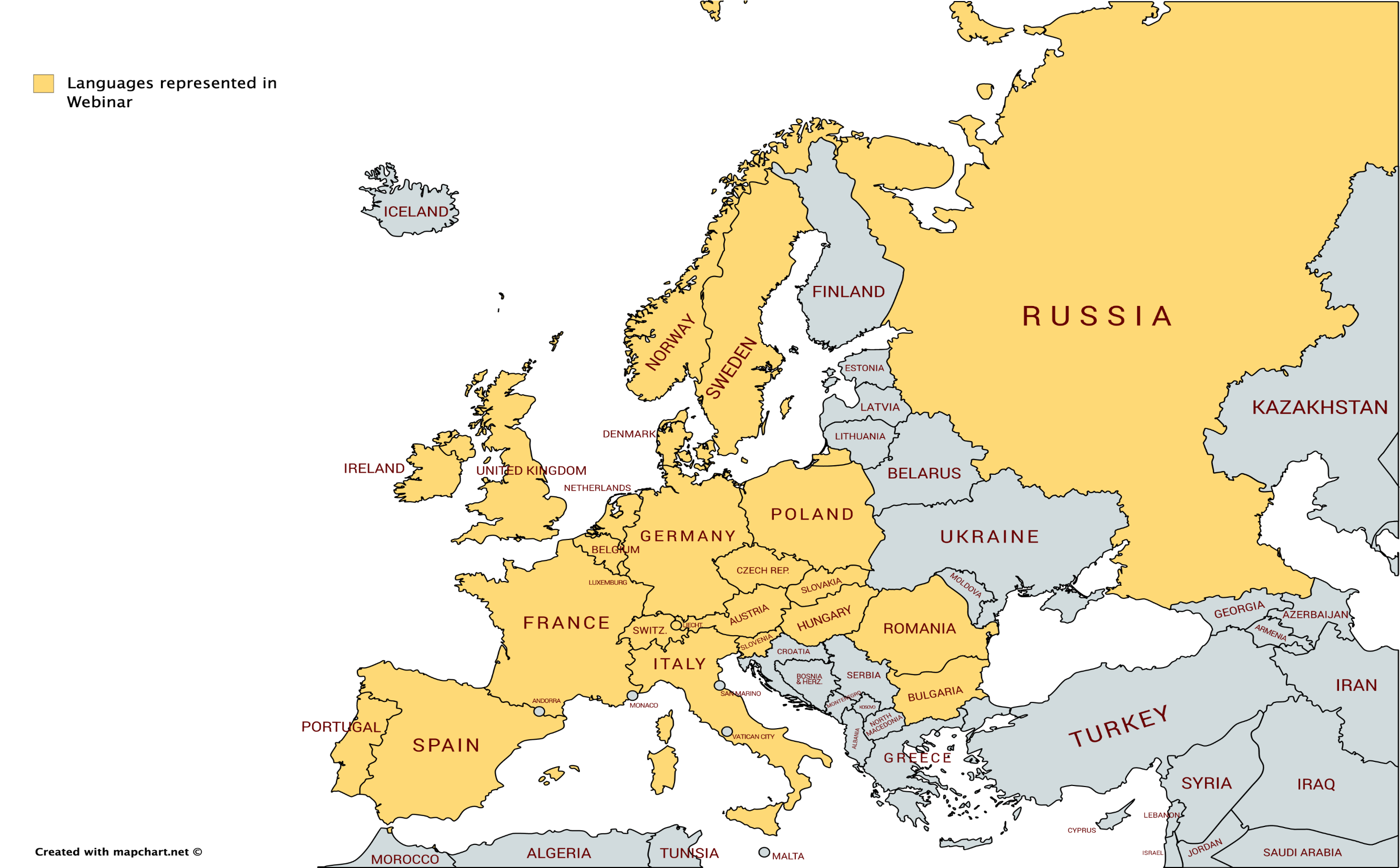 Kolorem żółtym oznaczono są kraje reprezentowane  przez ekspertów podczas webinarium. Możesz zadawać pytania w tych językach.